Welcome Chapter Members!
Board Benefits
Board positions have full voting rights, an anticipated commitment of about 8-12 hours per month, and the following benefits:
All chapter membership and meeting fees waived
Exposure to leaders in the business analysis profession as well as in the local community
Ability to provide direct input in development and governance of the Chapter
Opportunity to build solid leadership skills
Time counted toward volunteer hours for CBAP® Recertification
Board Elections
Per Chapter Bylaws, board member elections are to be held each year at our Annual General Meeting.  Board member terms are staggered so only some of the board members are elected each year.
This year’s board member elections include:

VP of Administration
VP of Education & Certification
VP of Membership & Sponsorship
VP of Strategy
Director of Accounting
Director of Technology
President-Elect
Chapter Bylaws – Updates and Approval
Discuss Changes
Removed redundancies
Remove past president role
Extend Presidency

Approval and Sign
Board Candidates
VP of Administration- Bryan Moran
VP of Education & Certification – Dmitri Martin
VP of Membership & Sponsorship – Shelby Hujet
VP of Strategy 
Director of Accounting
Director of Technology – Shawn Diamond
President-Elect – Chris Petersen
Financial Highlights
Financial Highlights
Total Assets as of 12/31/16 - $7,285
Total Revenue for the Twelve Months Ended 12/31/16 - $9,643; sponsorships (47%), meeting fees (26%), memberships (19%)
Total Expenses for the Twelve Months Ended 12/31/16 - $8,293; majority of expenses are for meetings and credit card processing
Profit - $1,350; a significant increase over prior year
2014 Objectives and Results
2016 Objectives and Results
Increase Visibility 
Increase registration 16% 
2013-2014: 19 to 23, 20% increase
2014-2015: 23 to 37, 60% increase
2015-2016: 37 to 44, 16% increase
Increase membership 10% 
2014 members: 74, 10% increase
2015 members: 83, 10% increase
2016 members: 93, 10% increase
Increase Sponsorship 15% 
2014 - 1 Platinum, 3 Gold, and 1 Silver, 25% increase
2015 – 2 Platinum, 3 Gold, and 1 Silver, 20% increase
2016 - 2 Platinum, 3 Gold, and 2 Silver, 15% increase
2015 Goals and Objectives
2017 Strategy
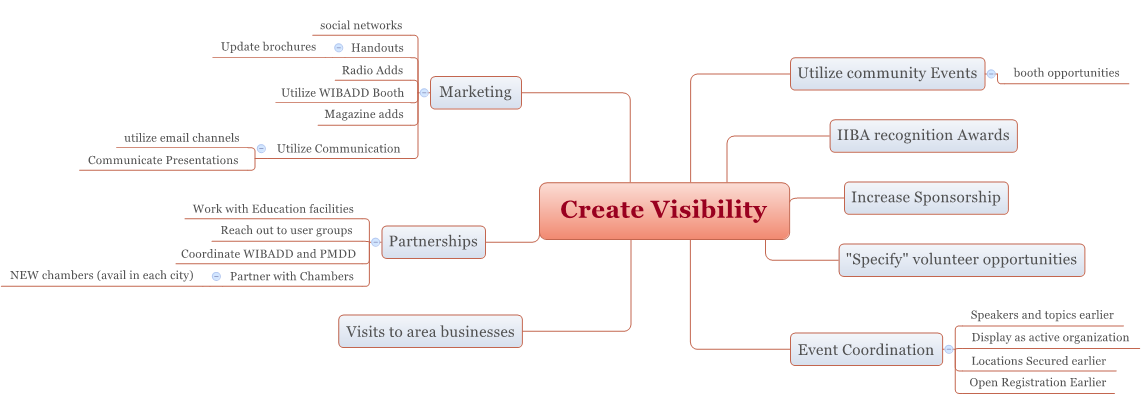 2015 Goals and Objectives
2017 Strategy
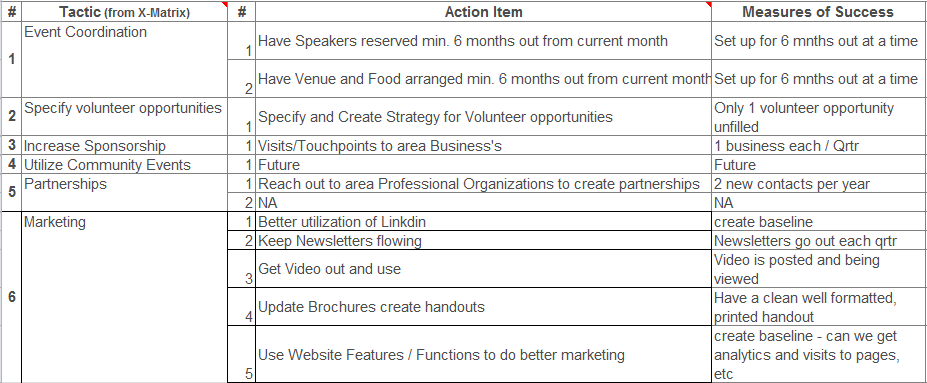 Current Sponsors
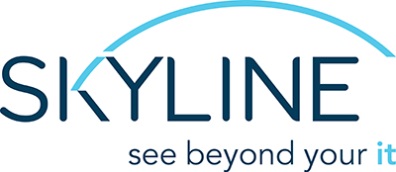 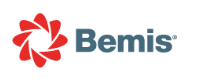 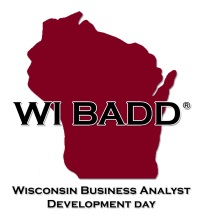 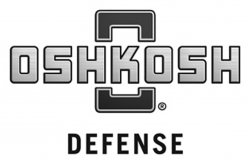 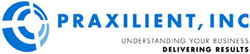 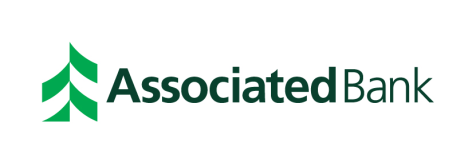 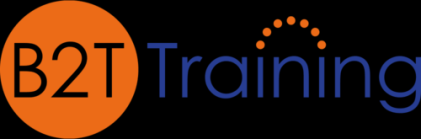 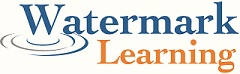 Multiple event venue and hospitality providers.
Mind Over Matter – Left vs Right
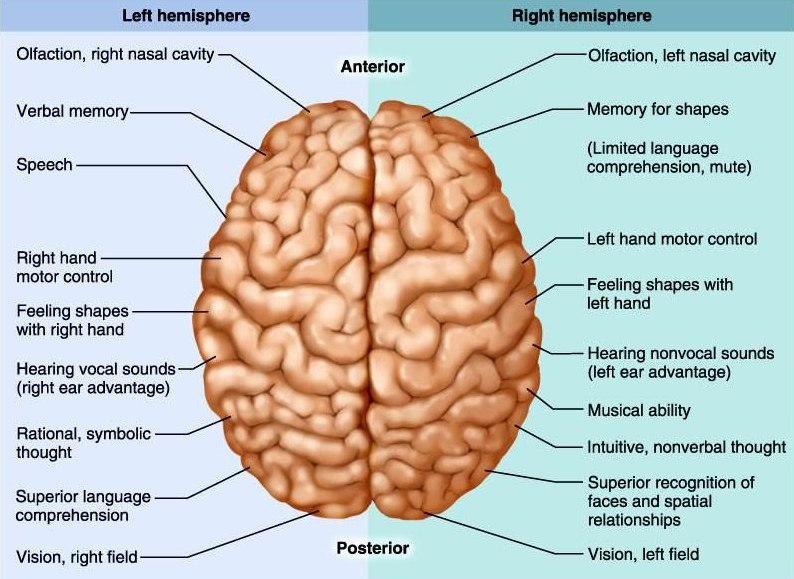 Mind Over Matter – Mindsets
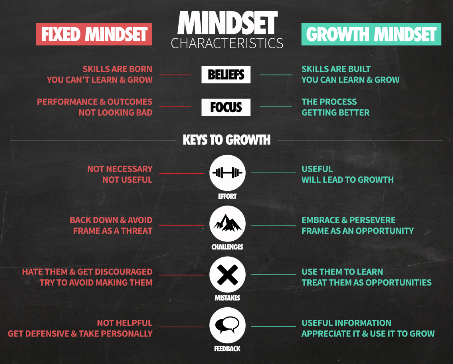 Mind Over Matter – Game
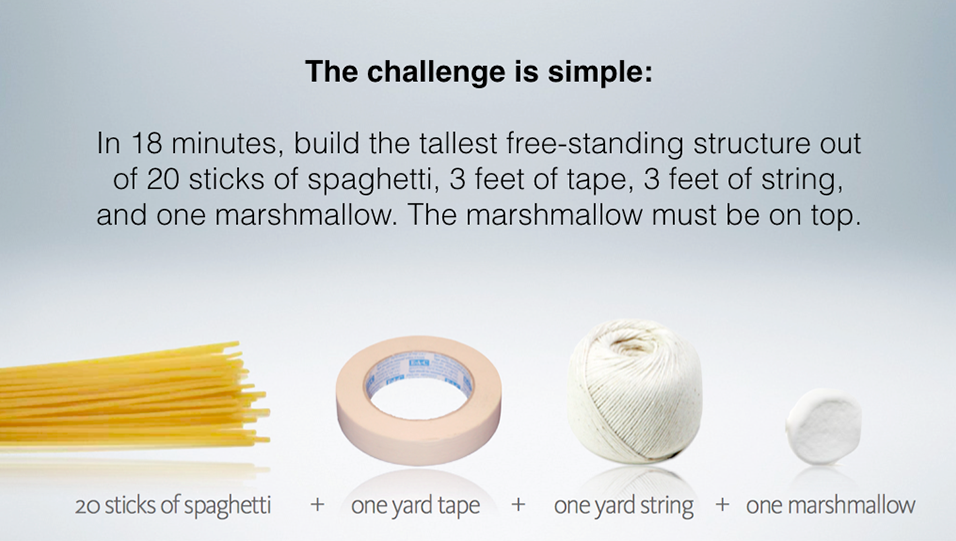 Mind Over Matter – Game
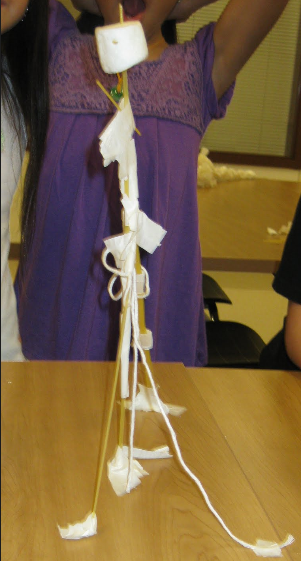 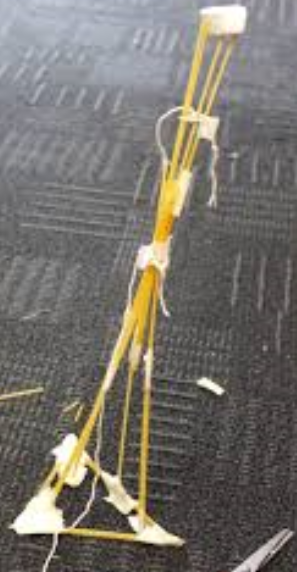 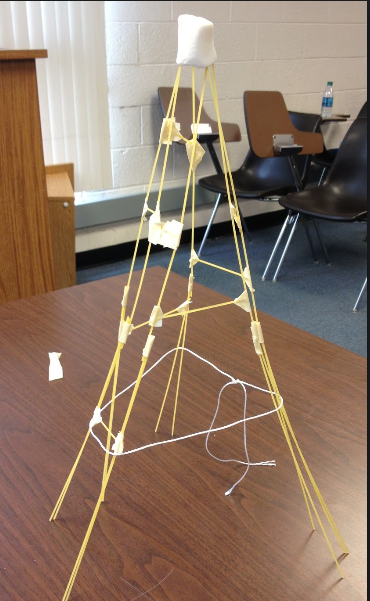 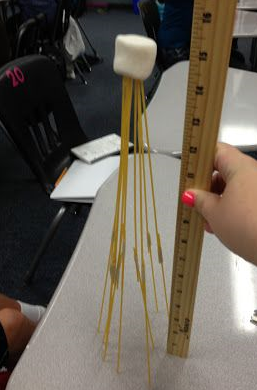 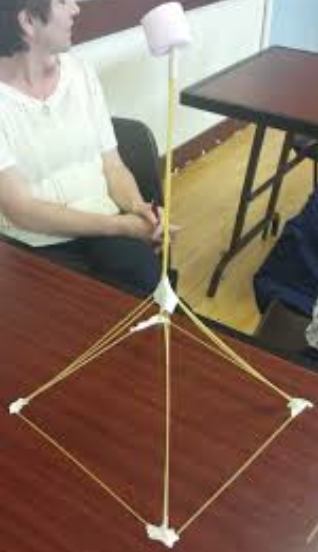 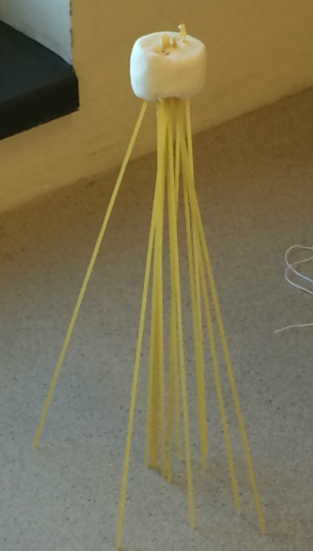 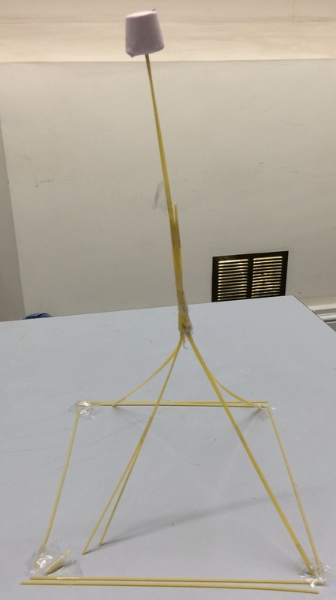 WI BADD™ 2017
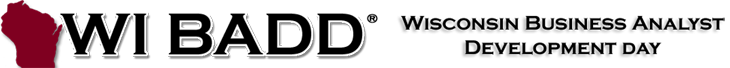 2017 Wisconsin Business Analyst Development Day (WI BADD™) 

WHEN:	Tuesday, May 9th, 2017		
WHERE:	Alliant Energy Center, Madison, Wisconsin

WHO:		Business Analysts, Systems Analysts, QA Analysts, Managers, 
			Project Managers

WHAT:	Development Tracks
Earn continuing development units (CDU)
Networking!!!
Food, Fun and Awesome DOOR PRIZES!!

More information at http://wibadd.org/
Closing Remarks
March Meeting
Open Positions
Drawing for large prize
Thank you